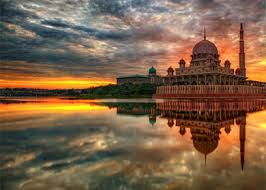 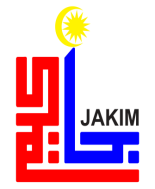 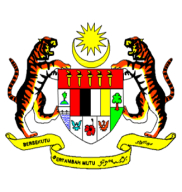 KHUTBAH MULTIMEDIA JAKIM
KEBENARAN MEMBAWA KEMULIAAN
(15 Januari 2016) bersamaan (5 R.Akhir 1437H)
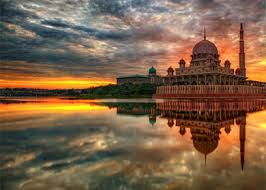 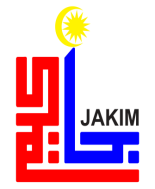 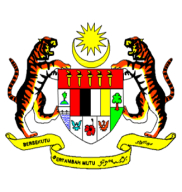 KHUTBAH MULTIMEDIA JAKIM
PUJIAN KEPADA ALLAH SWT
إِنَّ الحَمْدَ ِللهِ تَعَالَى، نَحْمَدُهُ وَنَسْتَعِيْنُ بِهِ وَنَسْتَغْفِرُهُ وَنَعُوْذُ بِاللهِ مِنْ شُرُوْرِ أَنْفُسِنَا وَسَيِّئَاتِ أَعْمَالِنَا، مَنْ يَهْدِهِ اللهَ فَلاَ مُضِلَّ لَهُ، وَمَنْ يُضْلِلْ فَلاَ هَادِيَ لَهُ
Segala pujian bagi Allah, kami memuji dan memohon pertolongan serta keampunan-Nya. Dan kami mohon perlindungan Allah daripada kejahatan diri kami dan keburukan amalan kami. Barangsiapa diberi petunjuk oleh Allah maka tiadalah dia tersesat dan sesiapa tersesat tiadalah petunjuk baginya.
2
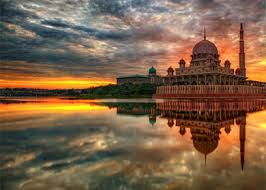 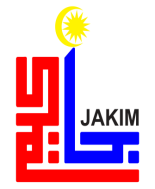 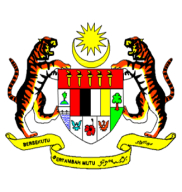 KHUTBAH MULTIMEDIA JAKIM
SYAHADAH
أَشْهَدُ أَن لاَّ إِلَهَ إِلاَّ اللهُ وَحْدَهُ لاَ شَرِيْكَ لَهُ 
وَأَشْهَدُ أَنَّ سَيِّدَنَا وَنَبِيَّنَا مُحَمَّدًا عَبْدُهُ وَرَسُولُهُ
Aku bersaksi bahawa tiada tuhan yang layak disembah melainkan Allah yang Maha Esa tiada sekutu bagi-Nya; dan Aku juga bersaksi bahawa penghulu dan Nabi kami Muhammad SAW adalah hamba-Nya dan Rasul-Nya.
3
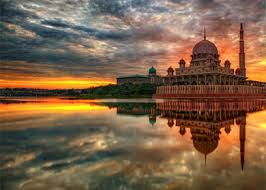 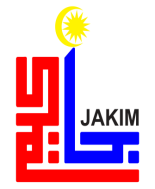 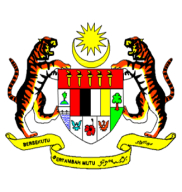 KHUTBAH MULTIMEDIA JAKIM
SELAWAT
اللَّهُمَّ صَلِّ وَسَلِّمْ وَبَارِكْ عَلَى سَيِّدِنَا مُحَمَّدٍ وَعَلَى آلِهِ وَصَحْبِهِ أَجْمَعِيْنَ
Ya Allah, berilah selawat, sejahtera dan keberkatan ke atas penghulu kami Nabi Muhammad SAW serta ke atas keluarga dan seluruh sahabat baginda.
4
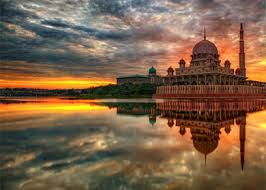 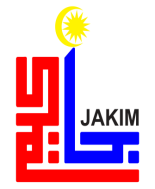 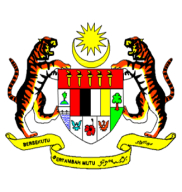 KHUTBAH MULTIMEDIA JAKIM
أَمَّا بَعْدُ، فَيَا عِبَادَ اللهِ ! اتَّقُوا اللهَ، 
أُوْصِيْكُمْ وَإِيَّايَ بِتَقْوَى اللهِ وَطَاعَتِهِ لَعَلَّكُمْ تُرْحَمُوْنَ
Seterusnya, wahai hamba Allah, bertaqwalah kamu kepada Allah. Saya berpesan kepada sidang jemaah sekalian dan diri saya sendiri agar bertaqwa kepada Allah SWT dan menta’ati-Nya, mudah-mudahan kamu mendapat rahmat.
5
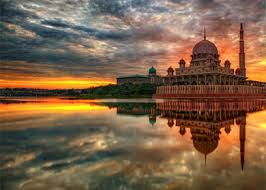 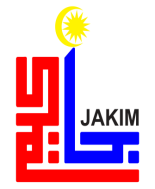 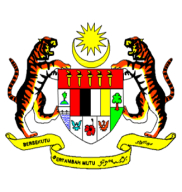 KHUTBAH MULTIMEDIA JAKIM
قَالَ اللهُ عَزَّ وَجَلَّ
﴿ ﭟ ﭠ ﭡ ﭢ ﭣ ﭤ ﭥ ﭦ ﭧ ﭨ ﭩ ﭪ ﭫ ﭬ ﭭ ﭮ ﭯ ﴾ 
سورة الحجرات:٦
6
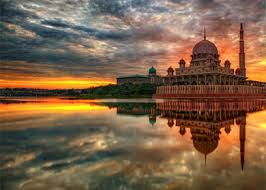 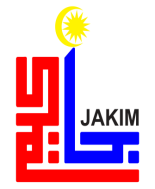 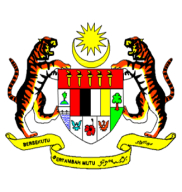 KHUTBAH MULTIMEDIA JAKIM
WASIAT TAQWA
Marilah sama-sama kita meningkatkan ketakwaan kepada Allah SWT dengan penuh ketaatan, keyakinan dan keikhlasan.
Melaksanakan segala suruhan-Nya serta meninggalkan segala larangan-Nya
Mudah-mudahan kita menjadi insan yang bertakwa seterusnya berjaya di dunia dan di akhirat
7
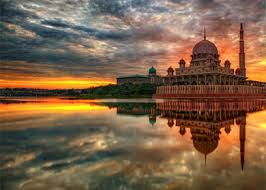 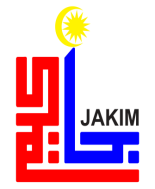 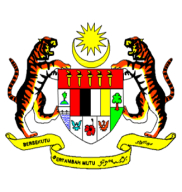 KHUTBAH MULTIMEDIA JAKIM
TAJUK KHUTBAH
KEBENARAN MEMBAWA KEMULIAAN
8
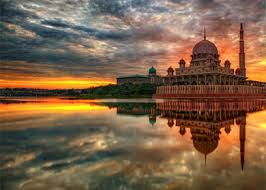 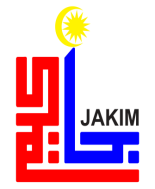 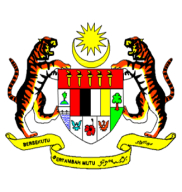 KHUTBAH MULTIMEDIA JAKIM
Pembinaan masyarakat yang kukuh dan kuat sebagaimana disarankan oleh Islam bukanlah satu usaha yang mudah dan tidak ada jalan pintas.
AGENDA PERPADUAN
menyampaikan berita yang benar
kredibiliti peribadi
keselamatan negara
9
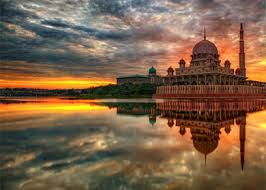 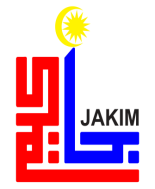 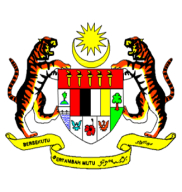 KHUTBAH MULTIMEDIA JAKIM
Perbuatan menyampaikan berita yang benar ini merupakan salah satu akhlak dan sifat yang terpuji di dalam Islam dan menjadi amanah yang wajib dijaga sebaik-baiknya oleh setiap umat Islam. 

Bahkan mereka yang mengamalkan sikap ini tergolong sebagai orang yang mempunyai keluhuran budi yang tinggi dan adab yang sangat baik dengan Allah SWT.
10
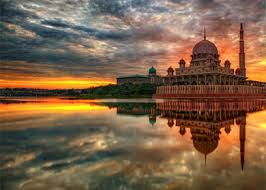 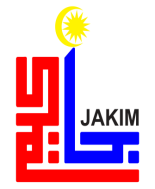 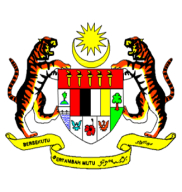 KHUTBAH MULTIMEDIA JAKIM
Namun, sejak kebelakangan ini terdapat satu trend dalam kalangan sebahagian masyarakat yang suka berkongsi apa sahaja cerita tanpa terlebih dahulu menyelidiki kesahihannya.
Dan ini menyebabkan ada pihak yang telah mengambil kesempatan untuk menyalahgunakan dan menyebarkannya kepada umum.
Sikap ini nyata tidak menepati kehendak al-Quran apabila setiap khabar yang diterima baik melalui surat menyurat, lafaz mulut, SMS, e-mail yang disampaikan, tulisan yang diposkan di ruang siber dan bermacam lagi tidak diselidiki dan lebih parah disebar-sebarkan pula.
11
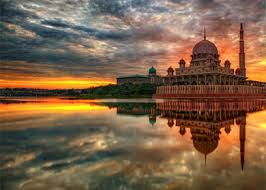 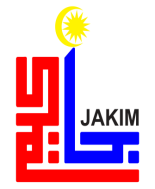 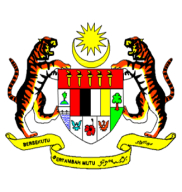 KHUTBAH MULTIMEDIA JAKIM
Firman Allah SWT
﴿ ﭟ ﭠ ﭡ ﭢ ﭣ ﭤ ﭥ ﭦ ﭧ ﭨ ﭩ ﭪ ﭫ ﭬ ﭭ ﭮ ﭯ ﴾
Maksudnya: “Wahai orang-orang yang beriman! Jika datang kepada kamu seorang fasik membawa sesuatu berita, maka selidikilah (untuk menentukan) kebenarannya, supaya kamu tidak menimpakan sesuatu kaum dengan perkara yang tidak diingini - dengan sebab kejahilan kamu (mengenainya) - sehingga menjadikan kamu menyesali apa yang kamu telah lakukan.” – Surah al-Hujurat:6
12
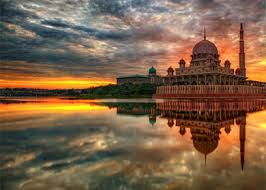 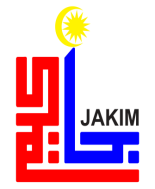 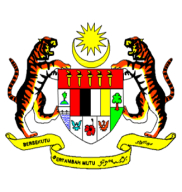 KHUTBAH MULTIMEDIA JAKIM
Berdasarkan ayat ini, Allah SWT menuntut agar sesiapa yang mendengar sesuatu maklumat, maka hendaklah mereka menyelidiki terlebih dahulu kesahihan sumber maklumat tersebut.
Ayat ini mengandungi garis panduan berguna kepada pengguna internet dalam mendapatkan maklumat yang tidak dikenal pasti kebolehpercayaannya.
Meskipun internet dianggap khazanah maklumat yang menyajikan beraneka jenis maklumat, namun masih ada yang perlu diproses terlebih dahulu sebelum disampaikan.
13
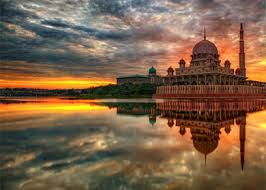 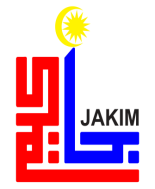 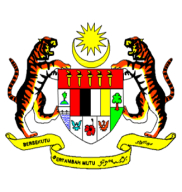 KHUTBAH MULTIMEDIA JAKIM
Penyampaian berita yang tidak sahih boleh menyebabkan tersebarnya fitnah dalam kalangan masyarakat.
Apatahlagi di zaman kepesatan teknologi komunikasi hari ini, di mana penyebaran fitnah dapat dilakukan dengan mudah dan cepat.
Teknologi yang sepatutnya digunakan untuk tujuan kebaikan dan dakwah telah disalah gunakan oleh pihak yang tidak bertanggungjawab
Dengan kemudahan yang ada dan murah sebagai contoh khidmat pesanan ringkas (sms), whatsapp mempercepatkan lagi penyebaran maklumat tersebut.
14
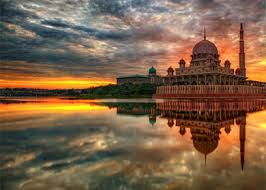 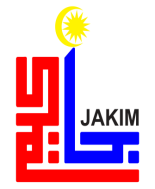 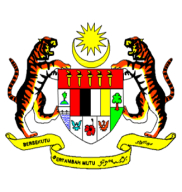 KHUTBAH MULTIMEDIA JAKIM
ISLAM
peraturan yang ketat dalam menerima dan mempercayai maklumat yang disampaikan.
untuk memastikan seseorang itu tidak terjerumus ke lembah fitnah
akan menyebabkan berlakunya pergaduhan dan perselisihan faham.
tiba ke tahap yang ekstrem sehingga boleh mengakibatkan kehancuran dan perpecahan dalam masyarakat.
15
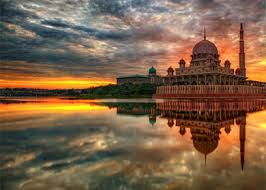 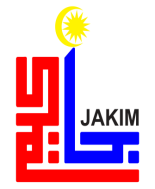 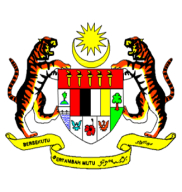 KHUTBAH MULTIMEDIA JAKIM
Oleh itu, Islam melarang keras tindakan tidak bermoral dan melanggar batas agama yang dilakukan oleh penabur-penabur fitnah sehinggakan sanggup mengaibkan saudara seagama.
Jika pada zaman Nabi SAW tugas menabur fitnah ini dimainkan oleh penyair-penyair yang jahat, maka pada hari ini ia diteruskan oleh manusia-manusia yang tidak berakhlak demi mengejar harta dan takhta serta dendam kesumat yang membara.
16
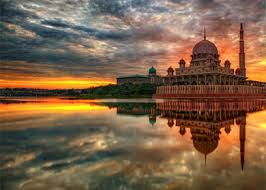 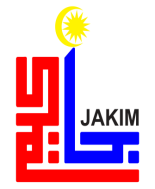 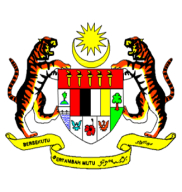 KHUTBAH MULTIMEDIA JAKIM
Perbuatan Membocorkan Rahsia Dan Menyebarkan Maklumat Palsu Tentang Orang Lain Boleh Menjejaskan Maruah Individu Tersebut.
Imam Ghazali (Ihya’ Ulumuddin)
Perbuatan ini dianggap sebagai mengadu domba dan fitnah. Hari ini kita dapat saksikan pelbagai berita dari dalam dan luar negara yang didedahkan berbaur politik, agama dan perkauman yang tidak tepat dan memberi kesan yang amat buruk jika ada yang terus mempercayainya.
17
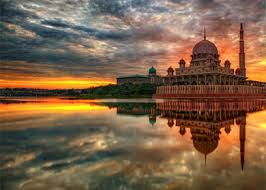 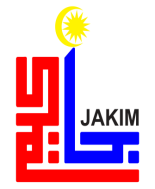 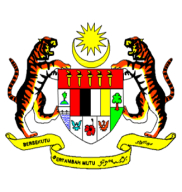 KHUTBAH MULTIMEDIA JAKIM
Setiap muslim wajib menjaga maruah dirinya dan orang lain dengan tidak menyebarkan berita yang boleh mencemarkan nama baik dan menjatuhkan kehormatan orang lain.
Islam amat menitikberatkan soal kepentingan menjaga maruah diri bagi tujuan menjaga kemuliaan agama, bangsa dan negara.
Apa yang jelas, umat yang bermaruah ialah umat yang memiliki jati diri dengan berpegang teguh kepada ajaran Islam dengan tidak terpengaruh dengan unsur-unsur negatif yang merosakkan.
18
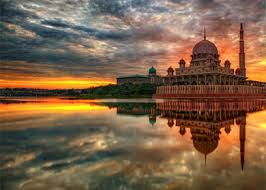 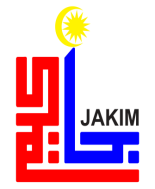 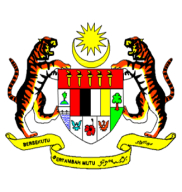 KHUTBAH MULTIMEDIA JAKIM
Firman Allah SWT
﴿ﯨ ﯩ ﯪ ﯫ ﯬ ﯭ ﯮ ﯯ ﯰ ﯱ ﯲ ﯳ ﯴ ﯵ ﯶ ﯷ ﯸ ﯹ ﯺ ﯻ ﯼ ﯽ ﯾ ﯿ ﰀ ﰁ ﰂ ﰃ ﰄ ﰅ ﰆ ﰇ ﰈ ﰉ ﰊ ﰋ ﰌ ﰍ ﰎ ﰏ ﰐ ﰑ﴾
Maksudnya: “ Wahai orang-orang yang beriman! Janganlah sesuatu puak (dari kaum lelaki) mencemuh dan merendah-rendahkan puak lelaki yang lain, (kerana) harus puak yang dicemuhkan itu lebih baik daripada mereka; dan janganlah pula sesuatu puak dari kaum perempuan mencemuh dan merendah-rendahkan puak perempuan yang lain, (kerana) harus puak yang dicemuhkan itu lebih baik daripada mereka; dan janganlah setengah kamu menyatakan keaiban setengahnya yang lain; dan janganlah pula kamu panggil-memanggil antara satu dengan yang lain dengan gelaran yang buruk. (Larangan-larangan yang tersebut menyebabkan orang yang melakukannya menjadi fasik, maka) amatlah buruknya sebutan nama fasik (kepada seseorang) sesudah dia beriman. Dan (ingatlah), sesiapa yang tidak bertaubat (daripada perbuatan fasiknya) maka merekalah orang-orang yang zalim.” – Surah al-Hujurat:11
19
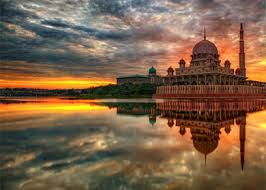 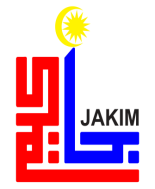 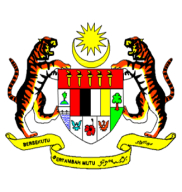 KHUTBAH MULTIMEDIA JAKIM
"Jauhilah kamu daripada sangkaan kerana ia sedusta-dusta bisikan hati, janganlah kamu mencari-cari kesalahan dan keaiban orang, janganlah kamu mendengar-dengar cerita orang, jangan kamu berlumba-lumba untuk menunjukkan kekuatan di antara satu sama lain, jangan kamu dengki-mendengki, benci-membenci, bermusuh-musuhan dan jadilah kamu semua hamba Allah yang bersaudara."
Riwayat Imam Malik, Bukhari, Muslim dan Abu Daud
20
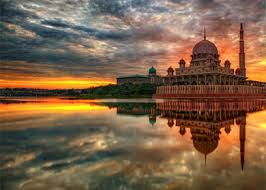 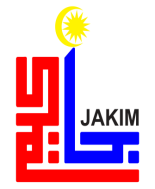 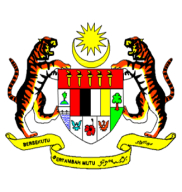 KHUTBAH MULTIMEDIA JAKIM
terjauh daripada mendapat keberkatan hidayah Allah SWT.
IMPLIKASI
hidupnya mungkin akan terpinggir di sisi rakan-rakan dan masyarakat
berpotensi mendorong seseorang itu melakukan jenayah sehingga mengkucar-kacirkan masyarakat dan menjejaskan keselamatan negara.
21
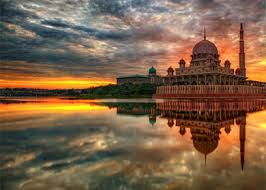 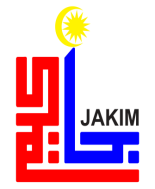 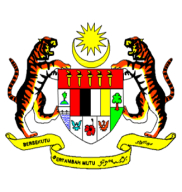 KHUTBAH MULTIMEDIA JAKIM
Sebagai rakyat, amat penting untuk kita memainkan peranan dalam mempertahankan kedaulatan negara kerana ia akan membawa implikasi terhadap memperkasa ketaatan yang tidak berbelah demi menjamin keselamatan terhadap negara. 

Lebih penting lagi, ia merupakan usaha membawa konsep perpaduan yang lebih jitu ke arah pembentukan sebuah negara-bangsa yang benar-benar utuh.
22
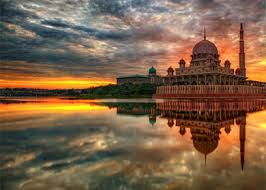 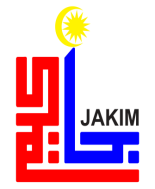 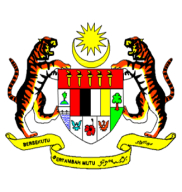 KHUTBAH MULTIMEDIA JAKIM
23
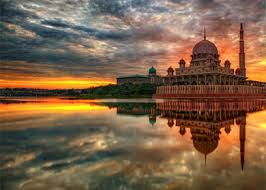 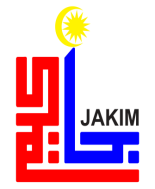 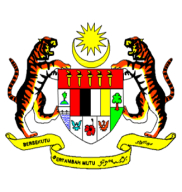 KHUTBAH MULTIMEDIA JAKIM
RUMUSAN KHUTBAH
24
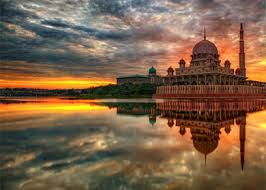 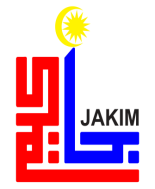 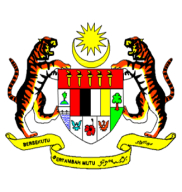 KHUTBAH MULTIMEDIA JAKIM
ﭷ ﭸ ﭹ ﭺ ﭻ
﴿ﯳ ﯴ ﯵ ﯶ ﯷ ﯸ ﯹ ﯺ ﯻ ﯼ ﯽ ﯾ ﯿ ﰀ ﰁ ﰂ ﰃ ﰄ ﰅ ﰆ ﰇ﴾
Maksudnya: “Sesungguhnya orang-orang yang suka terhebah tuduhan-tuduhan yang buruk dalam kalangan orang-orang yang beriman, mereka akan beroleh azab seksa yang tidak terperi sakitnya di dunia dan di akhirat dan (ingatlah) Allah mengetahui (segala perkara) sedang kamu tidak mengetahui (yang demikian).” – (Surah an-Nur: 19)
25
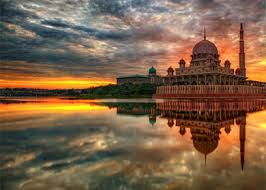 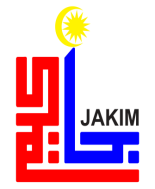 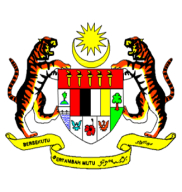 KHUTBAH MULTIMEDIA JAKIM
بَارَكَ اللهُ لِيْ وَلَكُمْ بِالْقُرْآنِ الْعَظِيْمِ، وَنَفَعَنِيْ وَإِيَّاكُمْ بِمَا فِيْهِ مِنَ الآيَاتِ وَالذِّكْرِ الْحَكِيْمِ، وَتَقَبَّلَ مِنِّيْ وَمِنْكُمْ تِلاَوَتَهُ إِنَّهُ هُوَ السَّمِيْعُ الْعَلِيْمُ. أَقُوْلُ قَوْلِيْ هَذَا وَأَسْتَغْفِرُ اللهَ الْعَظِيْمَ لِيْ وَلَكُمْ وَلِسَآئِرِ الْمُسْلِمِيْنَ وَالْمُسْلِمَاتِ وَالْمُؤْمِنِيْنَ وَالْمُؤْمِنَاتِ الأَحْيَاءِ مِنْهُمْ وَالأَمْوَاتِ، فَاسْتَغْفِرُوْهُ إِنَّهُ هُوَ الْغَفُوْرُ الرَّحِيْمُ.
26
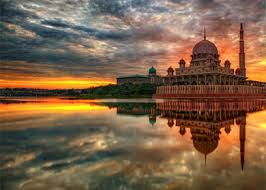 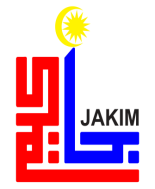 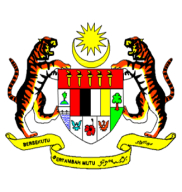 KHUTBAH MULTIMEDIA JAKIM
KHUTBAH KEDUA
27
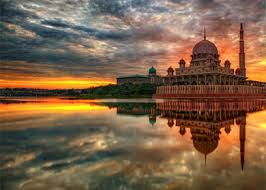 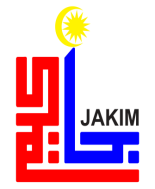 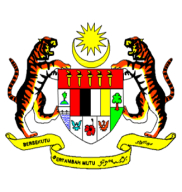 KHUTBAH MULTIMEDIA JAKIM
اَلْحَمْدُ لِلّهِ نَحْمَدُهُ وَنَسْتَعِيْنُهُ وَنَسْتَغْفِرُهُ وَنُؤْمِنُ بِهِ وَنَتَوَكَّلُ عَلَيْهِ وَنَعُوْذُُ بِاللهِ مِنْ شُرُوْرِ أَنْفُسِنَا وَمِنْ سَيِّئَاتِ أَعْمَالِنَا. مَنْ يَهْدِهِ اللهُ فَلاَ مُضِلَّ لَهُ وَمَنْ يُضْلِلْهُ فَلاَ هَادِيَ لَهُ.
أَشْهَدُ أَنْ لاَّ اِلَهَ إِلاَّ اللهُ وَحْدَهُ لآ شَرِيْكَ لَهُ، وَأَشْهَدُ أَنَّ سَيِّدَنَا وَنَبِيَّنَا مُحَمَّدًا عَبْدُهُ وَرَسُوْلُهُ سَيِّدُ الْخَلاَئِقِ وَالْبَشَرِ. اَللّهُمَّ صَلِّ وَسَلِّمْ وَبَارِكْ عَلَى سَيِّدِنَا وَنَبِيِّنَا مُحَمَّدٍ وَعَلَى آلِهِ وَأَصْحَابِهِ أَجْمَعِيْنَ.
28
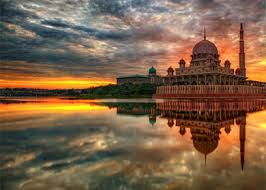 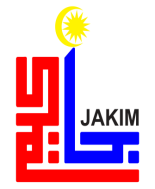 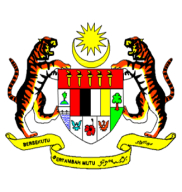 KHUTBAH MULTIMEDIA JAKIM
أَمَّا بَعْدُ فَيَا عِبَادَ اللهِ، إِتَّقُوْا اللهَ وَكُوْنُوْا مَعَ الصَّادِقِيْنَ. وَاعْلَمُوْا أَنَّ اللهَ سُبْحَانَهُ وَتَعَالىَ أَمَرَكُمْ بِأَمْرٍ بَدَأَ فِيْهِ بِنَفْسِهِ وَثَنَّى بِمَلآئِكَتِهِ الْمُسَبِّحَةِ بِقُدْسِهِ. فَقَالَ اللهُ تَعَالىَ مُخْبِرًا وَآمِرًا :
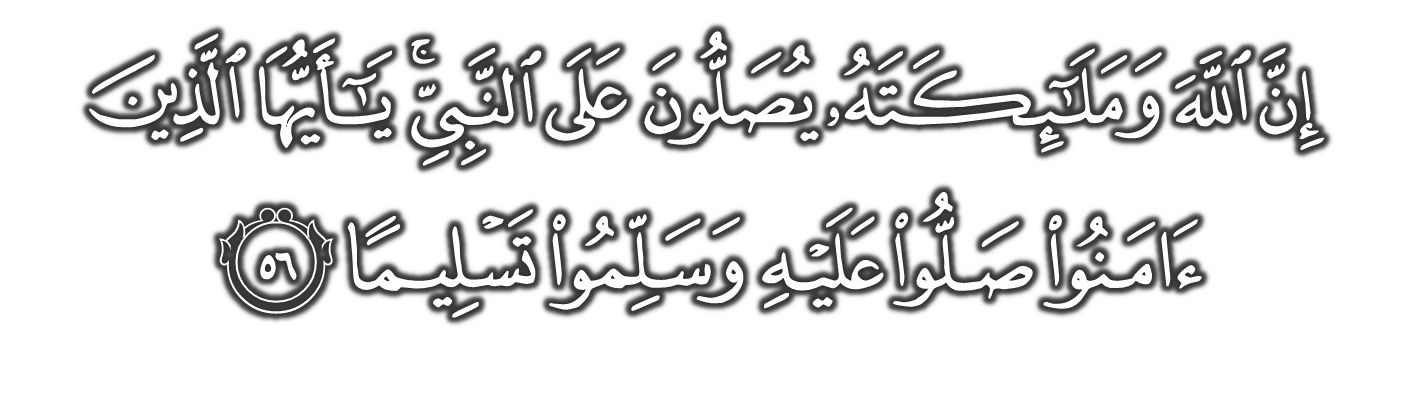 29
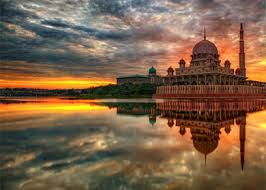 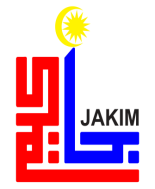 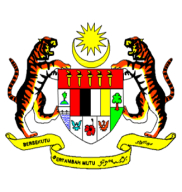 KHUTBAH MULTIMEDIA JAKIM
وَارْضَ اللّهُمَّ عَنِ الأَرْبَعَةِ الْخُلَفَاءِ الرَّاشِدِيْنَ سَادَاتِنَا أَبِى بَكْرٍ وَعُمَرَ وَعُثْمَانَ وَعَلِىٍّ بْنِ أَبِى طَالِبٍ، وَعَنْ أَزْوَاجِ نَبِيِّنَا الْمُطَهَّرَاتِ مِنَ الأَدْنَاسِ وَعَنْ أَهْلِ بَيْتِهِ وَقَرَابَتِهِ وَسَائِرِ الصَّحَابَةِ وَالتَّابِعِيْنَ وَمَنْ تَبِعَهُمْ بِإِحْسَانٍ إِلَى يَوْمِ الدِّيْنِ. وَارْضَ عَنَّا بِرَحْمَتِكَ يَا أَرْحَمَ الرَّاحِمِيْنَ.
اَللّهُمَّ اغْفِرْ لِلْمُسْلِمِيْنَ وَالْمُسْلِمَاتِ وَالْمُؤْمِنِيْنَ وَالْمُؤْمِنَاتِ الأَحْيَاءِ مِنْهُمْ وَالأَمْوَاتِ.
30
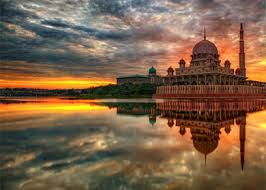 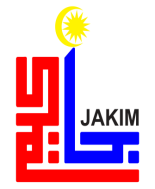 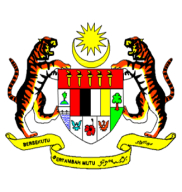 KHUTBAH MULTIMEDIA JAKIM
اَللّهُمَّ أَنْزِلِ الرَّحْمَةَ عَلَى السَّلاَطِيْنِ الْكِرَامِ، وَجَمِيْعِ الْمُسْلِمِيْنَ الْعِظَامِ، الَّذِيْنَ قَضَوْا بِالْحَقِّ وَبِهِ كَانُوْا يَعْدِلُوْنَ. اَللّهُمَّ أَنْزِلِ الرَّحْمَةَ وَالسَّكِيْنَةَ وَالسَّلاَمَةَ وَالْعَافِيَةَ عَلَى مَلِكِنَا، سري فادوك بضيندا يغ دفرتوان اضوغ مَوْلاَنَا الْمَلِكُ الْمُعْتَصِمُ بِا اللهِ مُحِبُّ الدِّيْنِ توانكو الْحَاجَّ عَبْدَ الْحَلِيْمِ مُعَظَّمْ شَاهُ إِبْنَ الْمَرْحُوْمِ اَلْسُّلْطَانِ بَدْلِي شَاهُ، راج فرمايسوري اضوغ سلطانة حاجة حامينة وعلى فوتري٢ سرتا قرابة٢ دراج  سكالين.
31
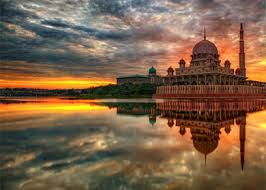 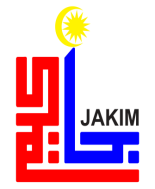 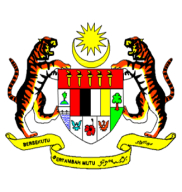 KHUTBAH MULTIMEDIA JAKIM
اَللّهُمَّ اجْعَلْ مَالِيْزِيَا وَسَائِرَ بِلاَدِ الْمُسْلِمِيْنَ طَيِّبَةً آمِنَةً مُطْمَئِنَّةً رَخِيَّةً. يا الله، يا توهن كامي، كامي مموهون اضر دغن رحمة دان فرليندوغنمو، نضارا كامي اين دان سلوروه رعيتث دككلكن دالم كأمانن دان كسجهتراءن، تانمكنله راسا كاسيه سايغ دانتارا كامي، ككلكنله فرفادوان دكلاغن كامي، سموض دغنث كامي سنتياس هيدوف أمان داماي، معمور دان سلامت سفنجغ زمان.
32
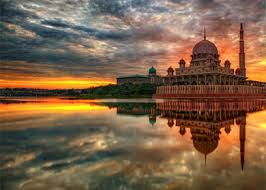 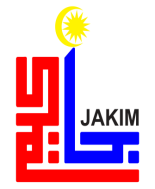 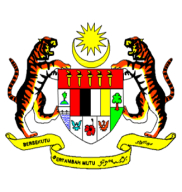 KHUTBAH MULTIMEDIA JAKIM
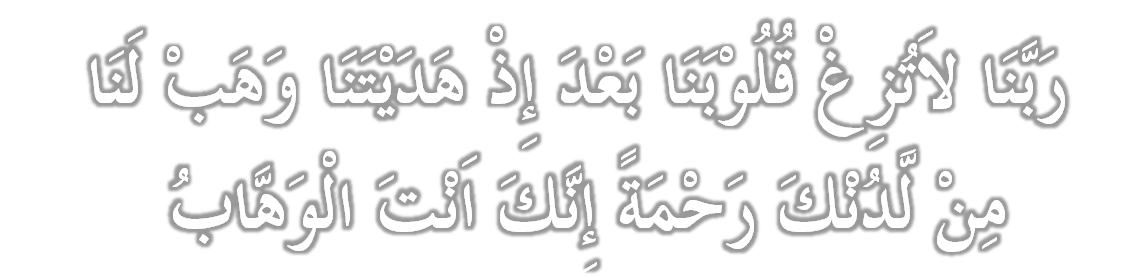 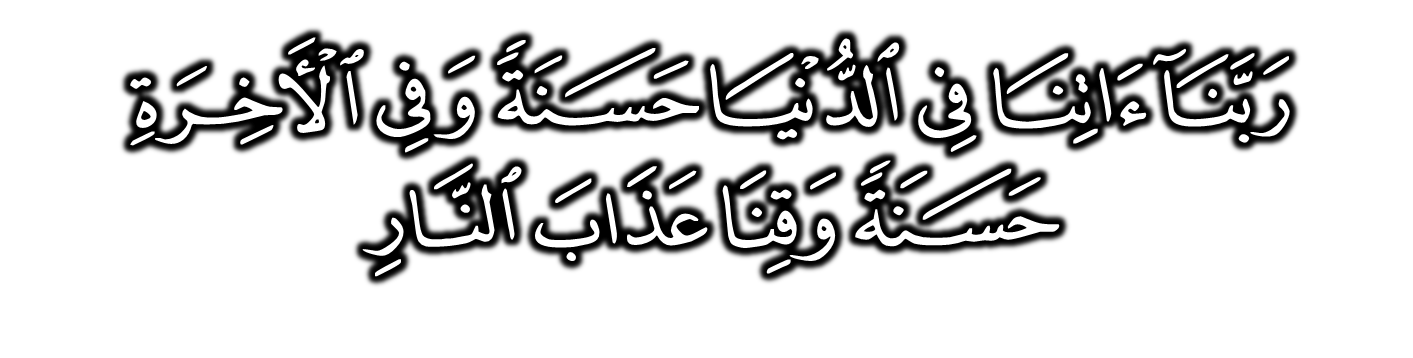 33
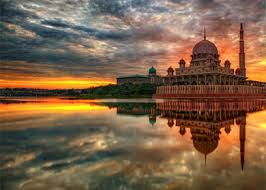 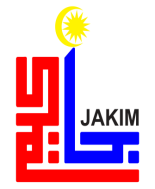 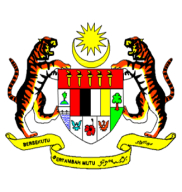 KHUTBAH MULTIMEDIA JAKIM
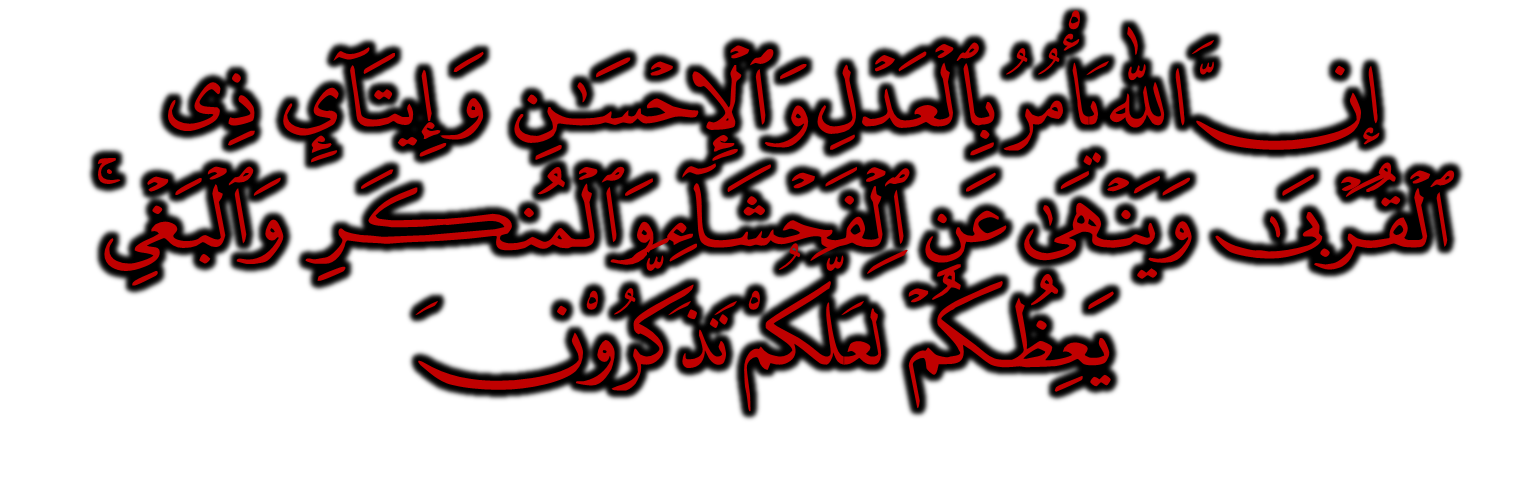 فَاذْكُرُوا اللهَ الْعَظِيْمَ يَذْكُرْكُمْ وَاشْكُرُوهُ عَلَى نِعَمِهِ يَزِدْكُمْ وَاسْأَلُوهُ مِنْ فَضْلِهِ يُعْطِكُمْ وَلَذِكْرُ اللهِ أَكْبَرُ، وَاللهُ يَعْلَمُ مَا تَصْنَعُونَ.
34